Research leader or entrepreneur?
Researcher Education and Development Conference 2015
The University of Sheffield
Friday 18th September 2015

Natacha Wilson Research and Education Consultant
		  Director Cambridge Insights Ltd
Approach
Becoming a Principal Investigator(PI): the transition from doing to leading research
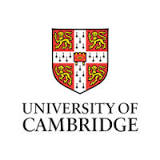 Researching how researchers 
 prepare for the transition and 
 deal with the significant ‘leadership transition’ to becoming a Principal Investigator and gain research independence
Interviews with 46 PIs from the  University of Cambridge and Leiden University – across disciplines
Research team
Dr Sharon Saunders - University of Cambridge 
Professor Lynn McAlpine – University of Oxford 
Natacha Wilson – Cambridge Insights
Research leaders’ focus (I)
Research leaders’ focus (II)
The journey
Successful research leaders and entrepreneurs
Nature or nurture
Luck factor
Hard work
Taking risks
Other (traits and skills)
Resilience (overcoming challenges) and self-efficacy
Drive – willingness to succeed
Building networks 
Understanding research environment
Entrepreneurial skills
Conceptual overlap between entrepreneurship and leadership:
Cogliser and Brigham (2004) identified 4 common areas:
Vision
Influence
Leadership of innovative/creative people
Planning 
Fernald et al. (2005) identified key characteristics for entrepreneurial leadership
Vision
Problem-solving
Decision –making
Risk-taking
Strategic initiatives
Implications for Researcher Development
Where does entrepreneurial(leadership) learning fit in? (RD focus vs add-on)
When should this start? (PhD, Postdoc, PI)
What should be covered? 
Where does this fit with the current RD provision?
Which approach and methods should be offered to develop entrepreneurship skills? 
How do we evaluate this?
Thank you

Feedback and questions to 
natacha.wilson@cambridgeinsights.co.uk

sharon.saunders@admin.cam.ac.uk
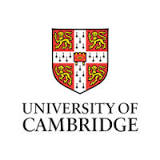